A extensão da mesa: um chamado ao amor e à generosidade
Texto-base: 
Lucas 14:12-14; 
Mateus 25:35-40
Na vida cristã, a mesa sempre foi um lugar de profundo significado espiritual e social
“A mesa é onde a comunidade se forma e a fé é fortalecida. É um lugar de unidade, partilha e crescimento espiritual”.
Sinclair B. Ferguson
A mesa de Jesus como um lugar de
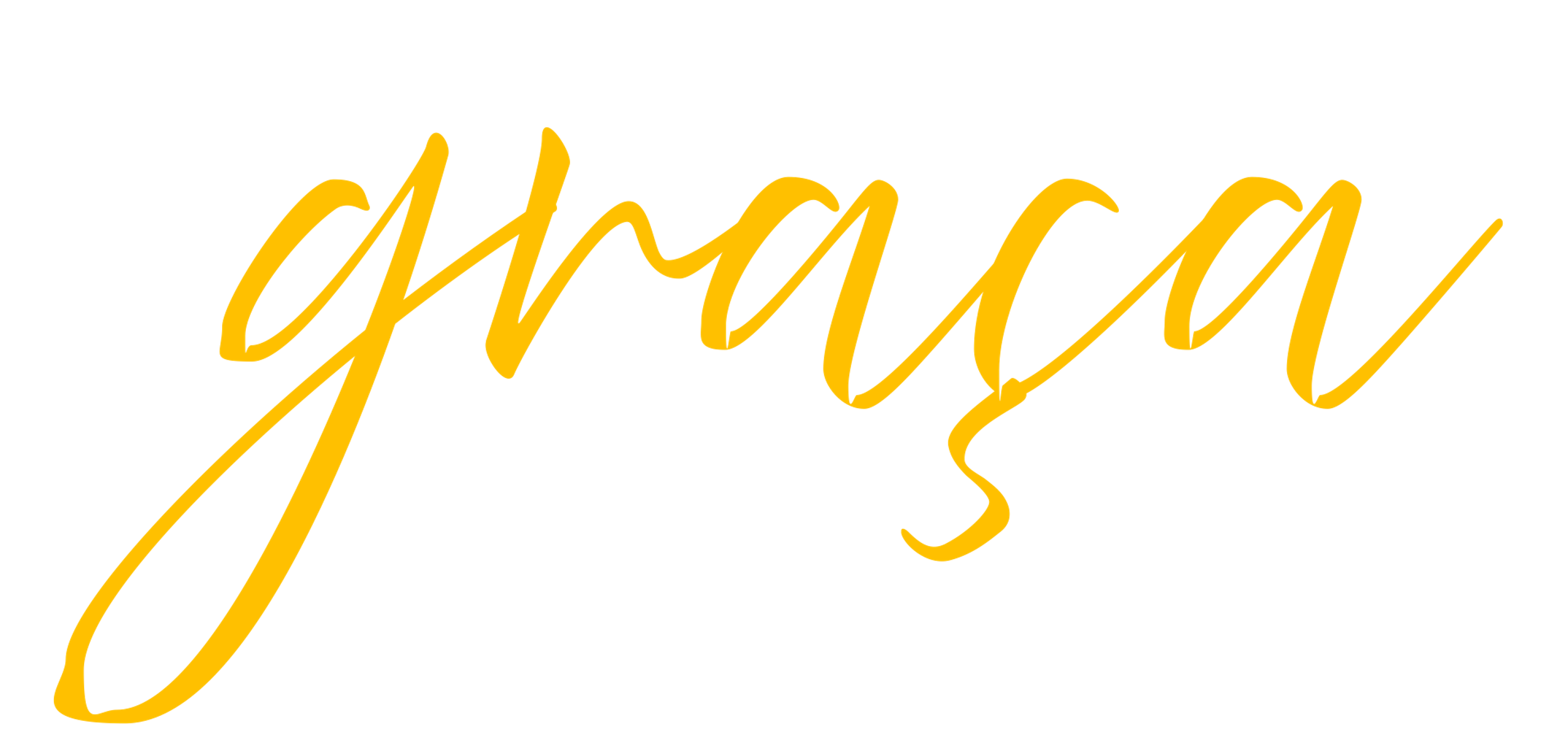 “À mesa com Jesus, encontramos não apenas alimento para o corpo, mas também a graça que cura nossas almas e nos restaura para a missão” 
Sinclair B. Ferguson.
A mesa também se revela como um lugar de
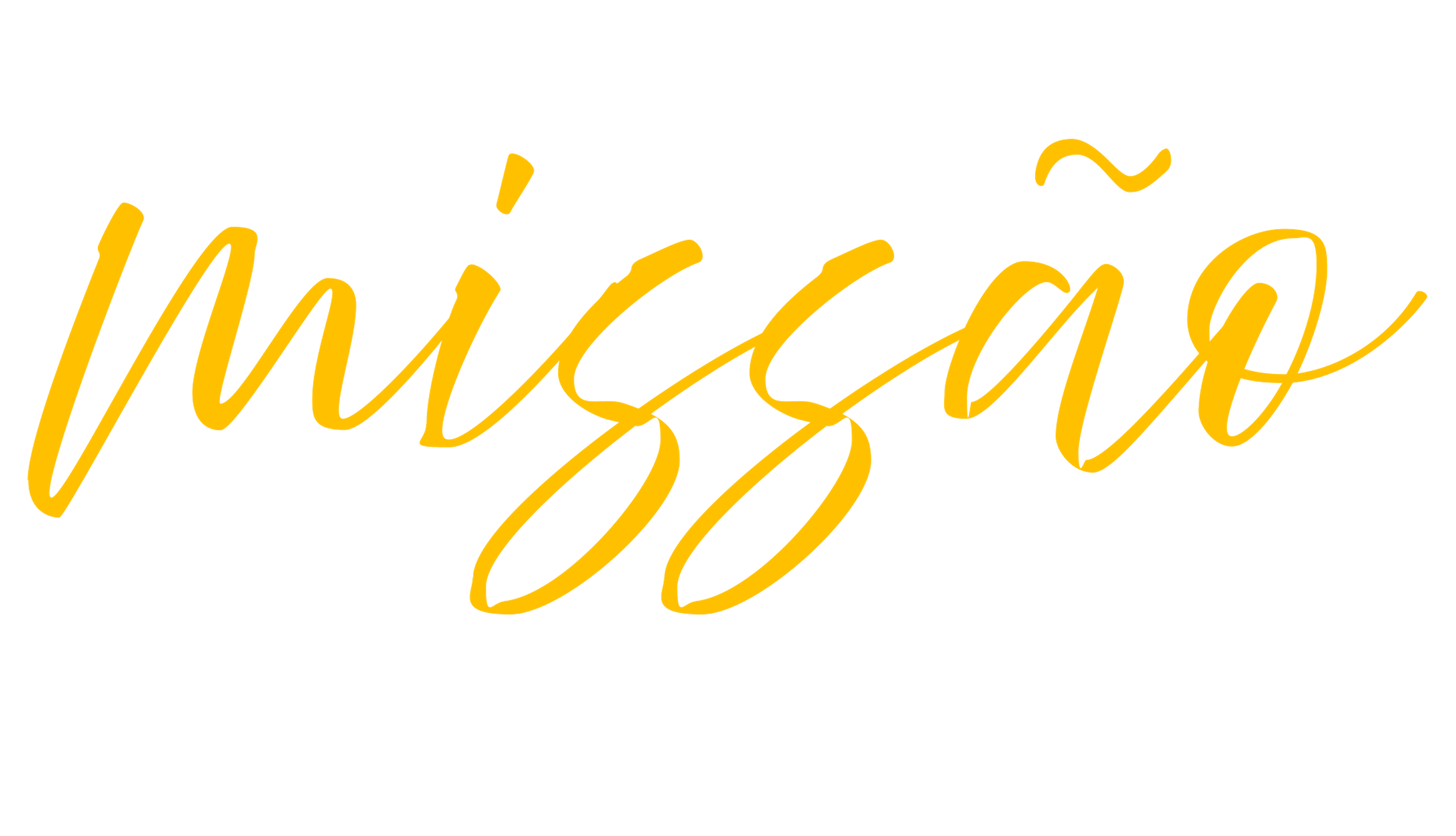 Hoje, somos chamados a estender essa
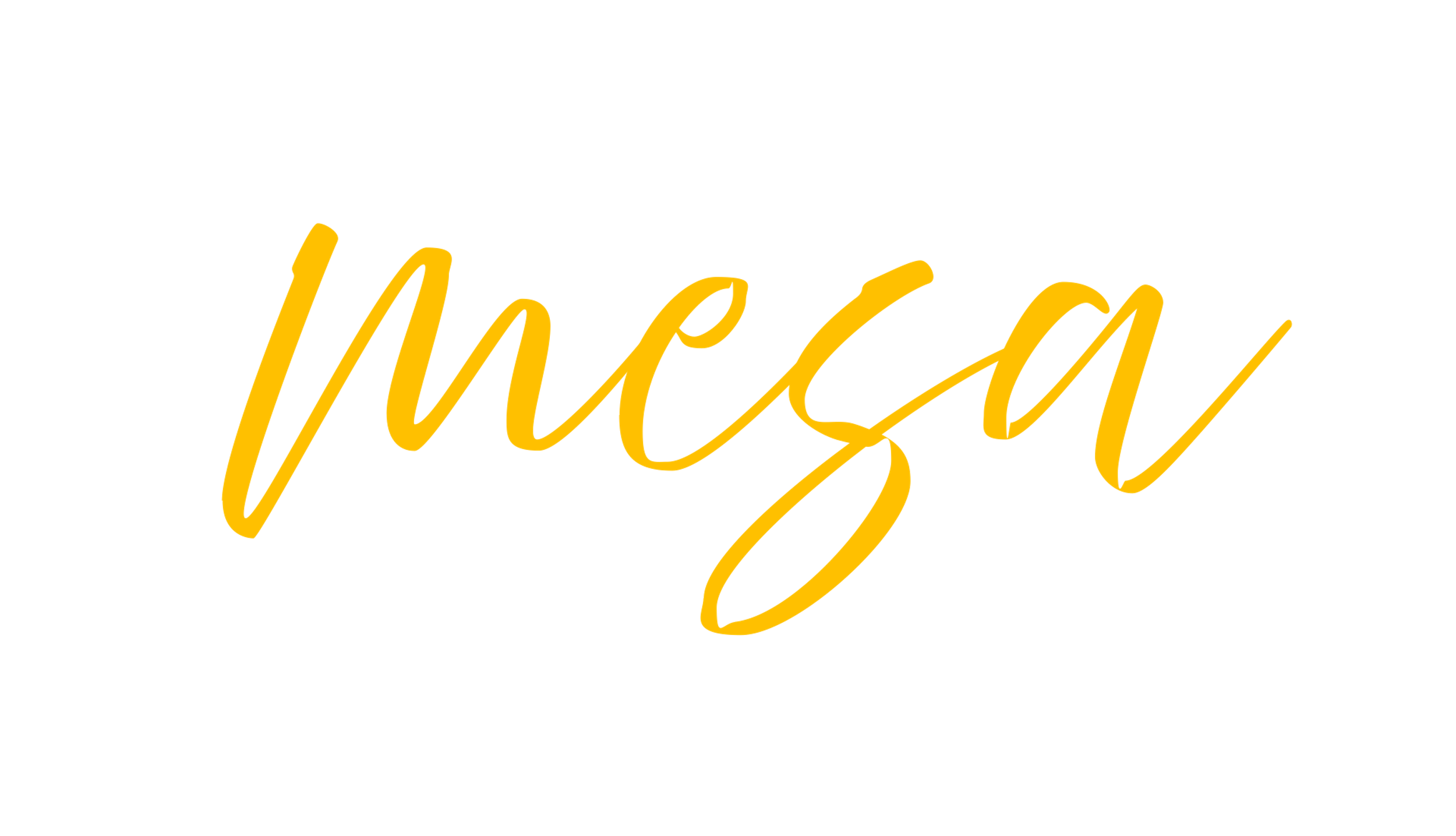 I. A MESA DE JESUS: um lugar para
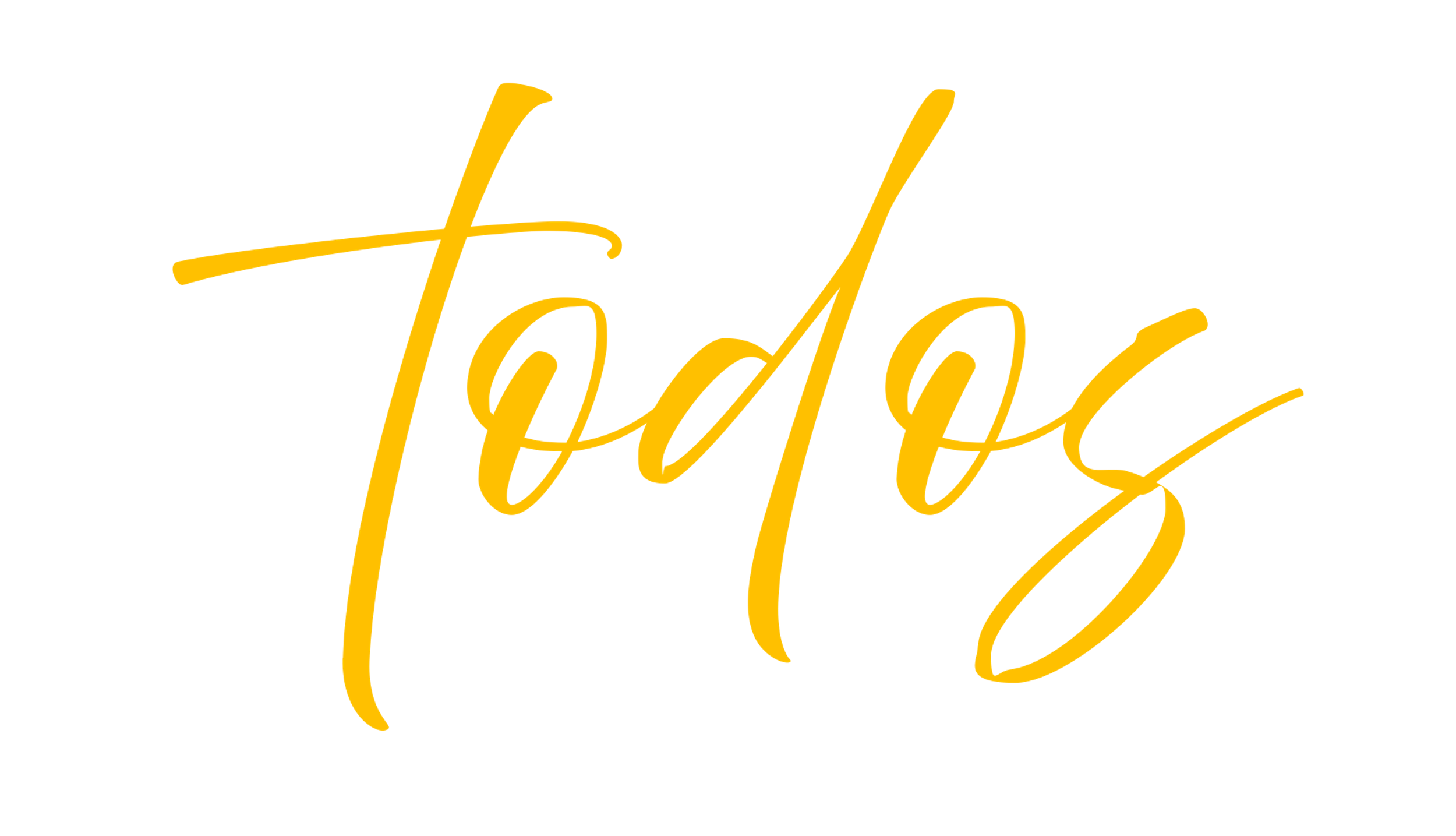 Jesus nos ensina a convidar para nossa mesa aqueles que não podem retribuir.
Deus é aberto a todos,
 especialmente àqueles que são desprezados pela sociedade.
“ainda há lugar”
 à mesa de Deus.
Jesus alerta que rejeitar o amor e a graça de Deus pode resultar em uma separação eterna de Suas bênçãos.
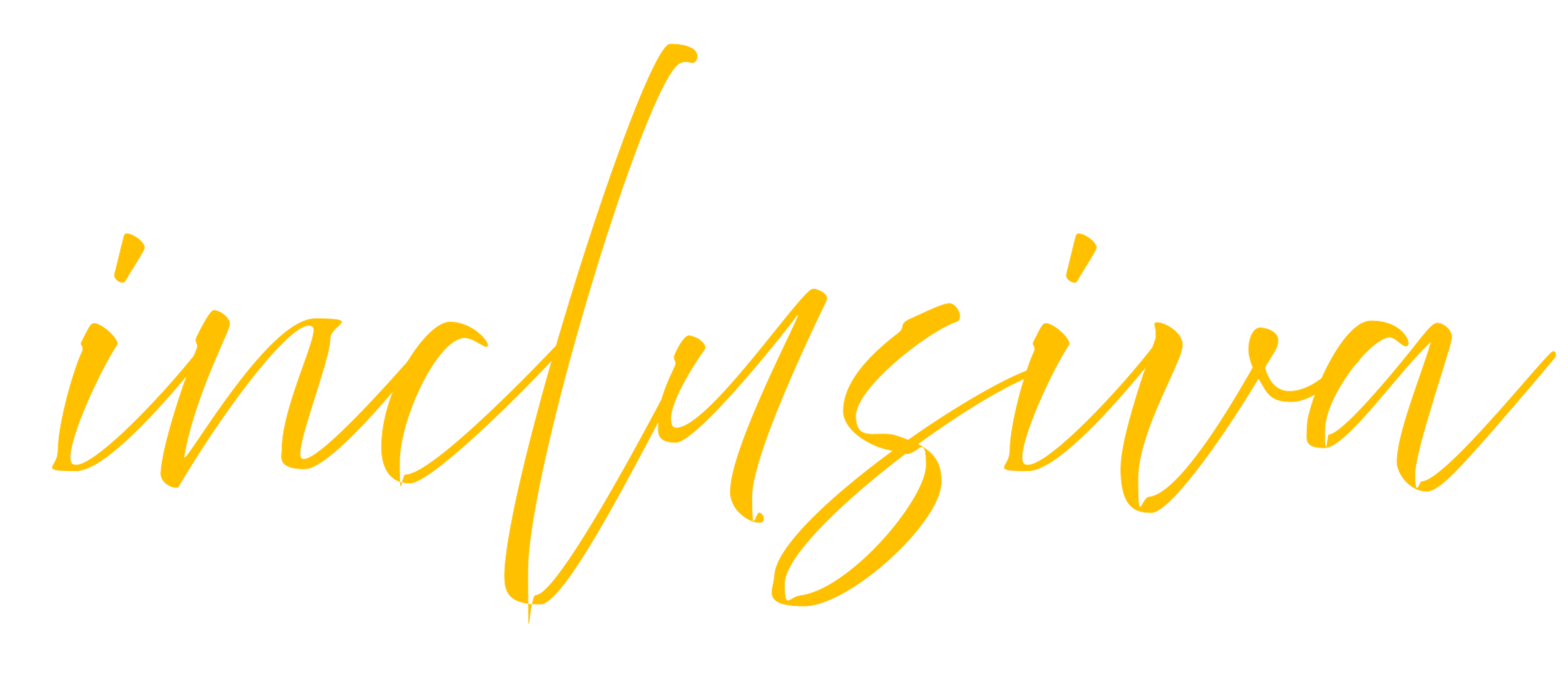 Sua mesa era
“O hospedeiro voltou-se daqueles que menosprezaram sua bondade e convidou uma classe não privilegiada, que não possuía casas nem terras. Convidou os pobres”
Ellen G. White, Parábolas de Jesus, p. 117
Devemos abrir nossas mesas para aqueles que mais precisam.
II. A MESA COMO EXTENSÃO do


de Deus
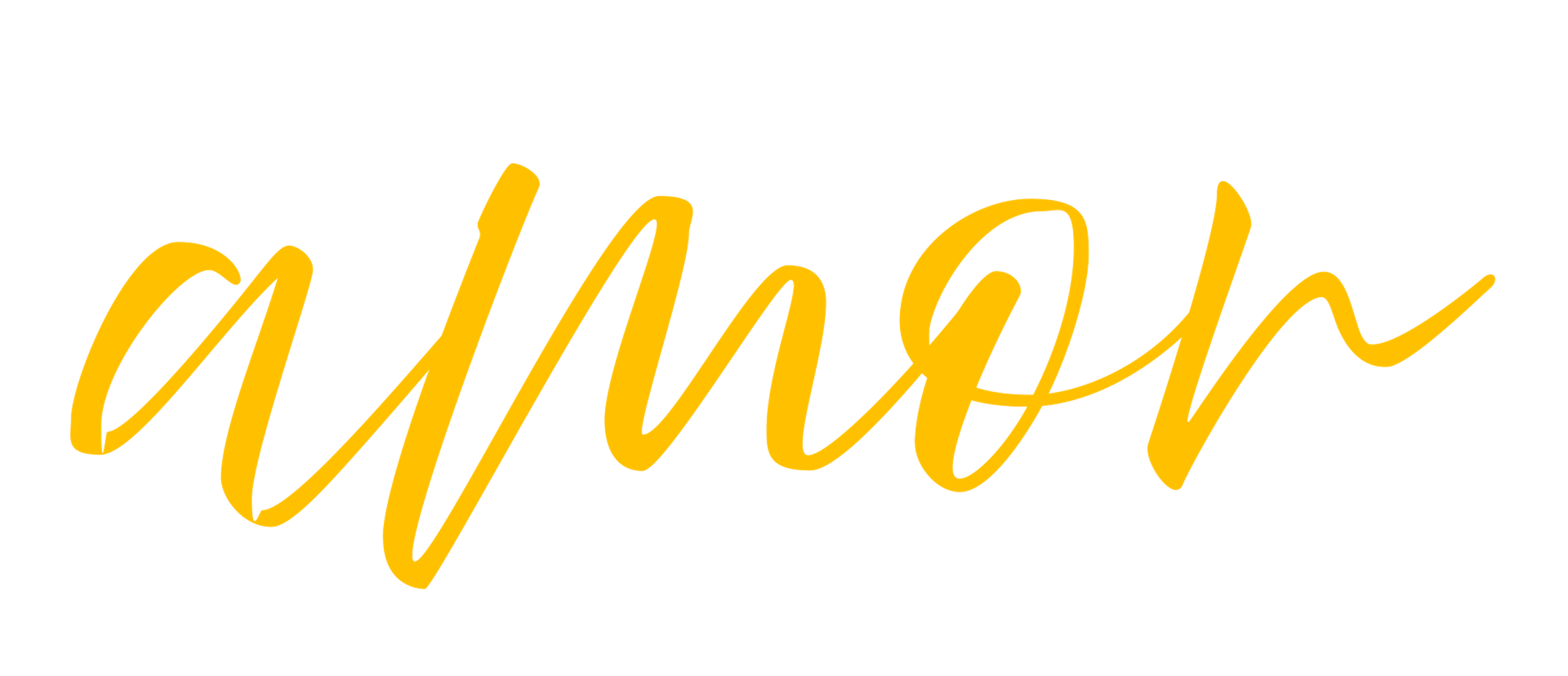 “É a graça de Deus sobre a pequena porção que a torna toda-suficiente. A mão de Deus pode multiplicá-la ao cêntuplo. De Seus recursos Ele pode estender uma mesa no deserto. Pelo toque de Sua mão Ele pode fazer avultar a minguada provisão, tornando-a suficiente para todos”.
Ellen G. White, Vidas que Falam, p. 226
A mesa de Deus é um reflexo do Seu amor incondicional por todos.
“A mesa com Jesus hoje é um vislumbre da grande festa que virá, onde a comunhão será perfeita e eterna, e onde todas as lágrimas serão enxugadas.”
Mas, enquanto aguardamos esse glorioso dia, somos chamados a nos aproximar da mesa do Senhor com discernimento.
Somos fortalecidos pela mesa da
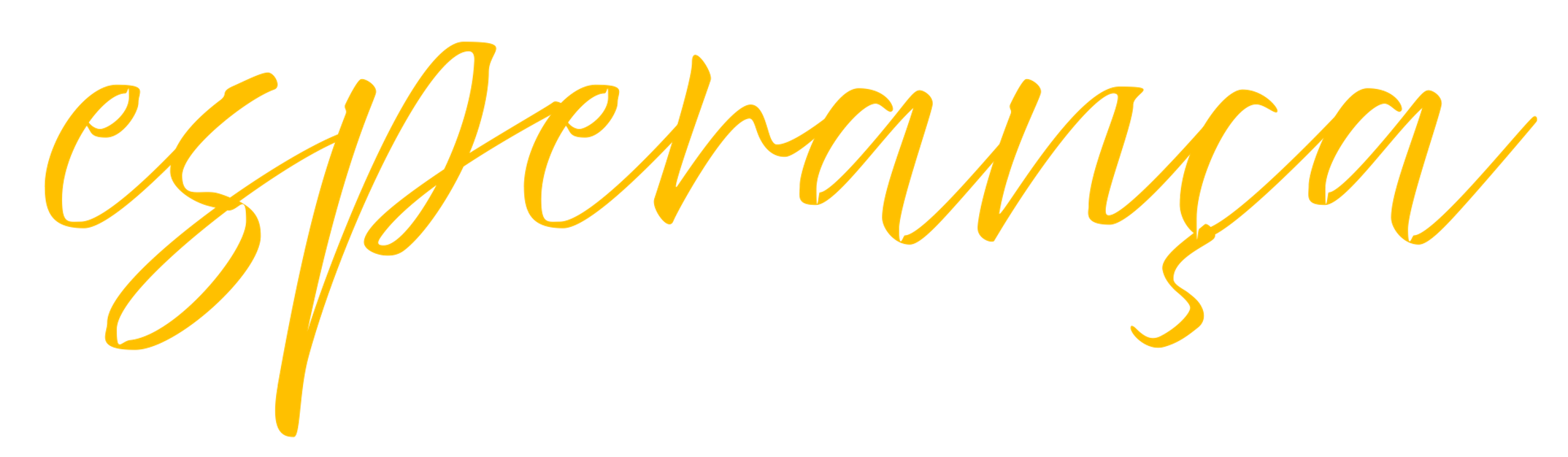 Uma jornada que se inicia com a comunhão, é sustentada pela graça, impulsionada pela missão e que culmina na esperança eterna do banquete celestial.
Devemos criar espaços em nossas casas e igrejas onde o amor de Deus possa ser experimentado por meio de atos tangíveis de generosidade e hospitalidade.
III. O MUTIRÃO DE NATAL 2024:
 

 
a mesa
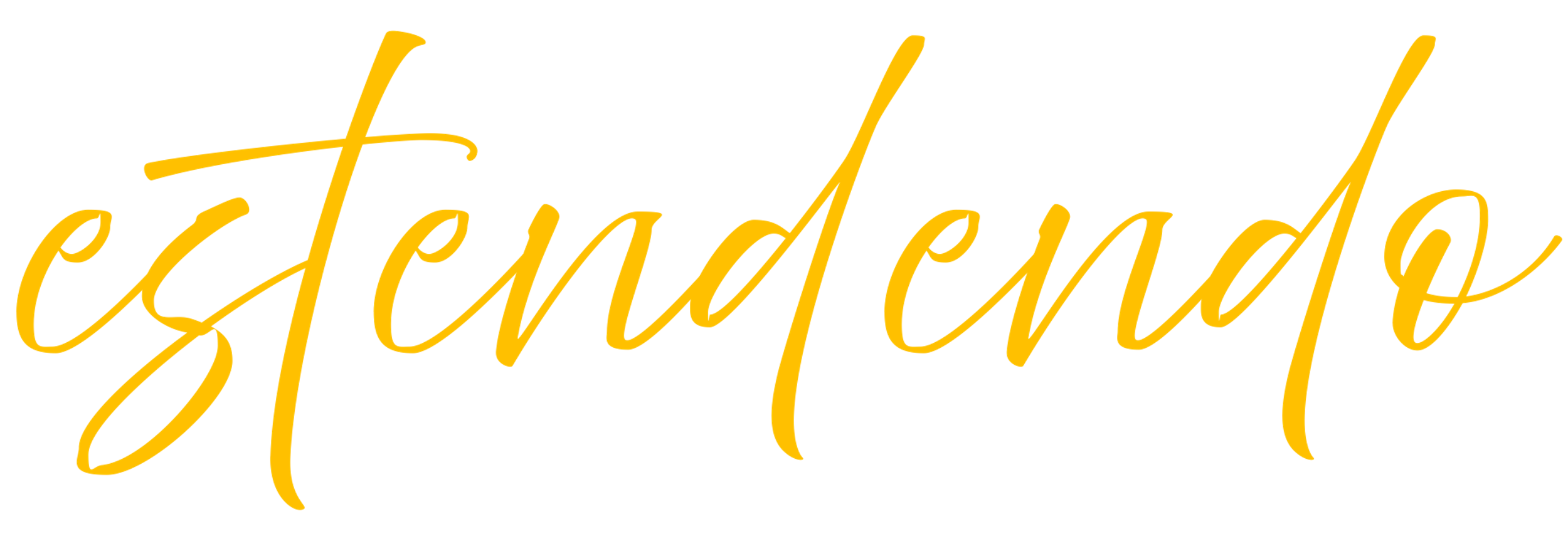 Passos práticos:
Identifique as necessidades; 
Planeje uma ação concreta;
Envolva a comunidade;
Celebre a comunhão.
Que o Mutirão de Natal 2024 seja um reflexo da mesa de Jesus, onde todos são bem-vindos e alimentados, tanto física quanto espiritualmente.